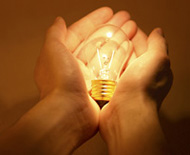 OŠETŘOVATELSTVÍ JAKO VĚDA
Mgr. Alena Pospíšilová, Ph.D.
Požadavky
ÚSTNÍ ZKOUŠKA

SEMINÁRNÍ PRÁCE prezentující výzkumný záměr diplomové práce (viz šablona v studijních materiálech předmětu).

Odevzdání seminární práce emailem vyučujícímu je podmínkou k připuštění ke zkoušce z předmětu Výzkum v ošetřovatelství. Práce bude odezvána NEJMÉNĚ týden před termínem zkoušky.
  
Seminární práce budou po schválení vyučujícím nahrány v odevzdávárně předmětu.
Rozvrhové informace
Výuka bude do odvolání probíhat online
Datum: 5. 10 .2020 – 7. 12. 2020
Čas: 14:00 – 16:30
VĚDA A LIDSKÉ POZNÁNÍ
Empirie
Výzkum
Věda
Poznání, znalost,
Vědění….
Zdroje lidského poznání
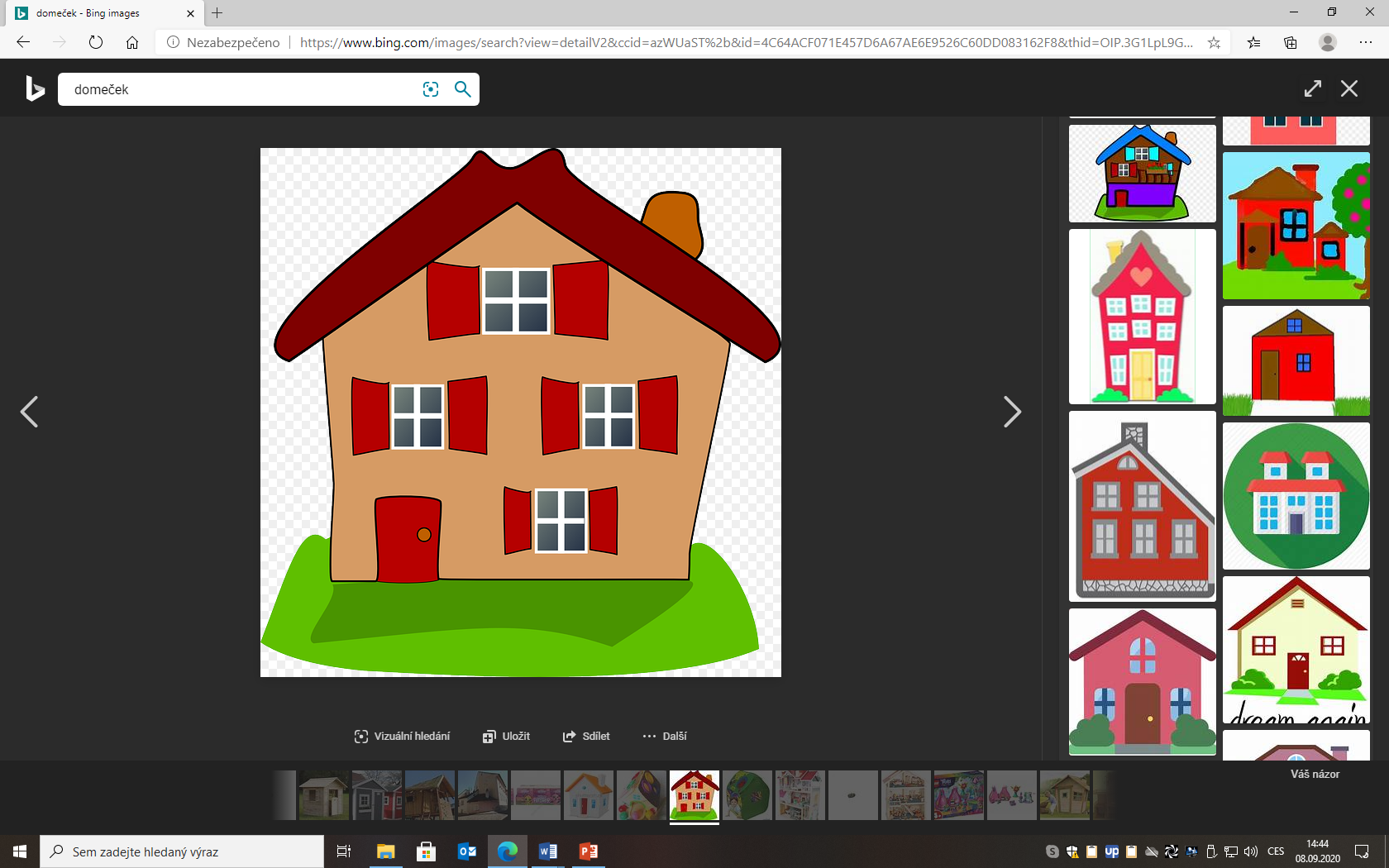 Poznání, znalost,
vědění….
Ale já chci vědět určitě že to tak je
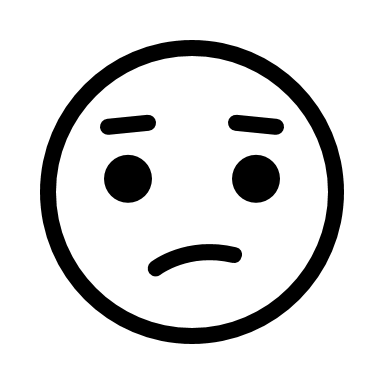 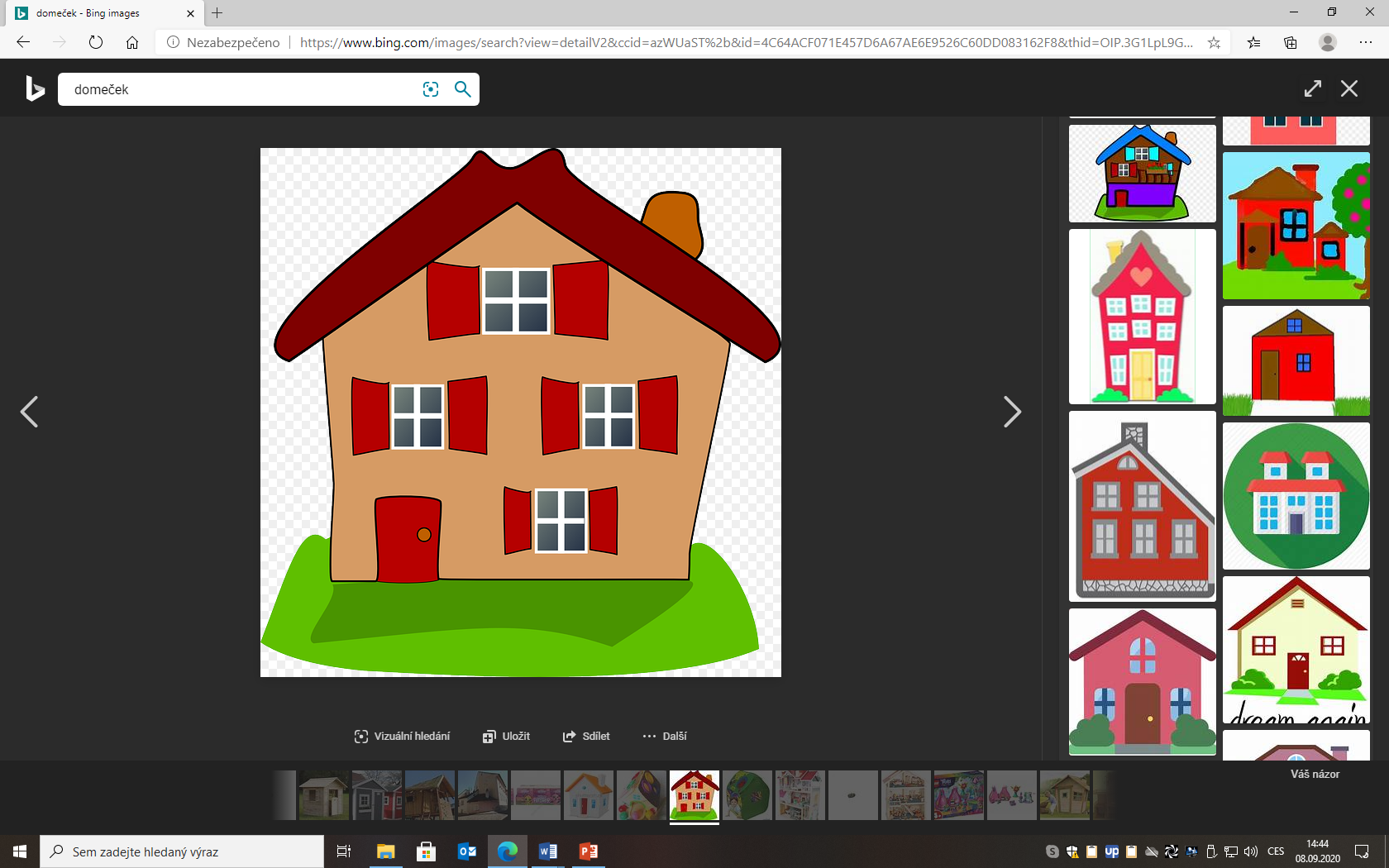 EMPIRICKÉ POZNÁNÍ
Je získáno za využití vědeckého přístupu = pozorování, pokus….
Zdroje lidského poznání
Metoda tradice - existence všeobecné základy akceptovaných pravd, které znaly již předchozí generace.
Metoda autority – považujeme za pravdu to, co nám řekl někdo koho považujeme za autoritu.
Metoda pokusů a omylů (vlastní zkušenosti) - zkoumání všech alternativ, dokud nenajdeme dopověď na nové otázky.
Metoda logického uvažování  – metoda logického uvažování - induktivní a deduktivní uvažování. 

Metoda vědeckého přístupu = empirické poznání - nejvyšší forma lidského poznání. Za použití vědeckého přístupu dospíváme k objektivním poznáním.
Poznání, vědění
Výzkum
Empirické poznání
Věda
Proč výzkum v ošetřovatelství?
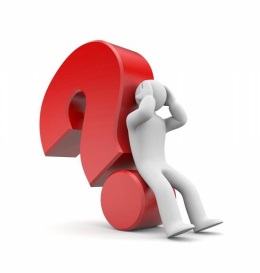 Empirie
Zkušenost získaná pozorováním nebo pokusem.


Vyjadřuje cílený a řízený způsob získávání informací.
Empirie vnější – empirická zkušenost týkající se procesů a předmětu mimo jedince (v okolí).
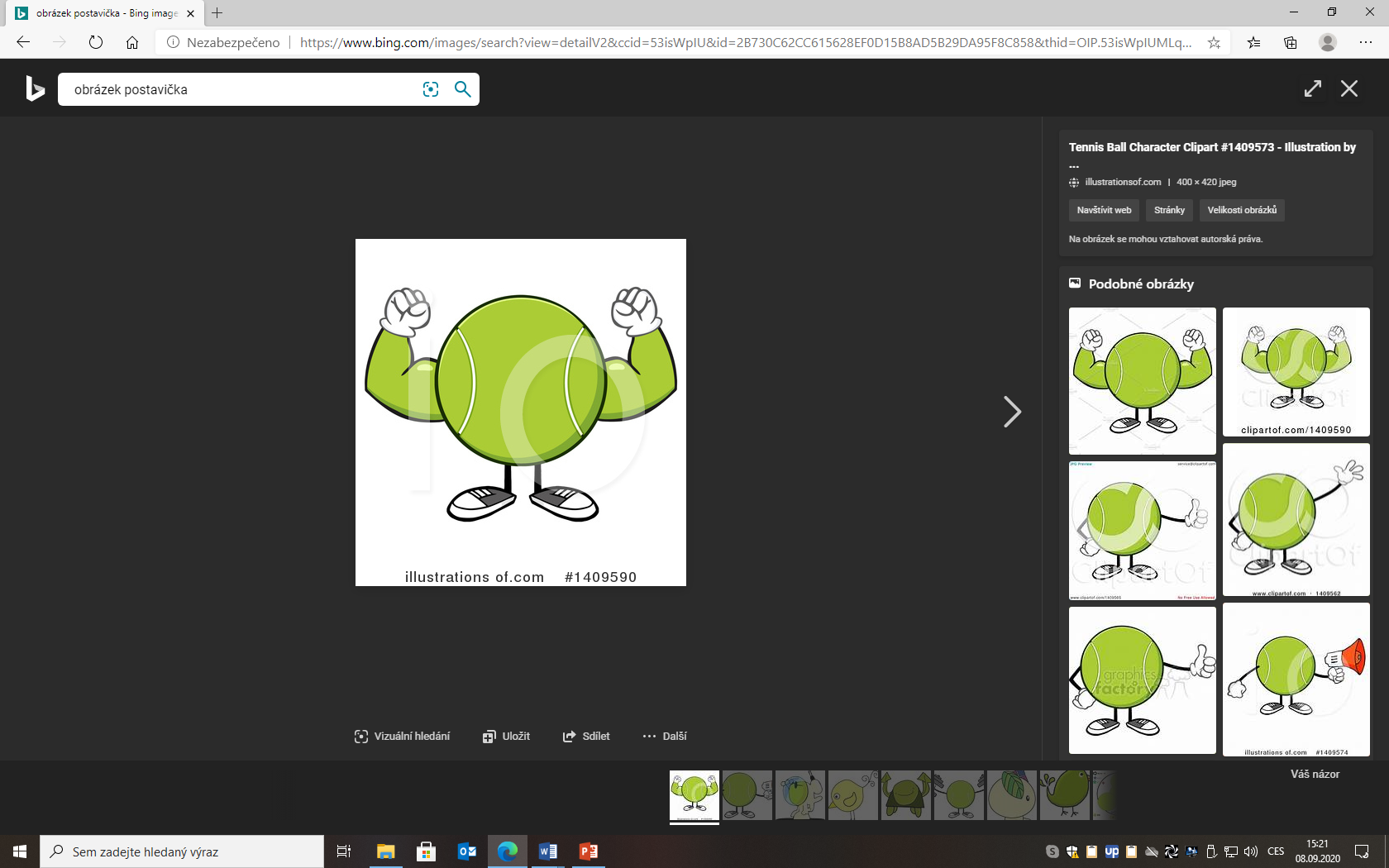 Empirie vnitřní - empirická zkušenost týkající se procesů v jedinci (uvnitř jedince).
Empirie
Cílený a řízený způsob získávání informaci může být prováděn za účelem
Empirie konstruktivní – tvorba nového názoru, postoje na základě empirické zkušenosti.
Empirie ověřující – potvrzení již zjištěného názoru, postoje na základě empirické zkušenosti.
Empirie korektivní – úprava/změna stávajícího názoru, postoje na základě  empirické zkušenosti.
Empirie falzifikační – vyvrácení stávajícího názoru, postoje na základě empirické zkušenosti.
Definice vědy
Věda je organizovaný (systematický a metodologický) způsob získávání poznání.

Cílem vědy je vytvoření systému poznatků v němž podstatnou roli hraje formulace vědeckých zákonů jejich výklad.

Výsledný produkt vědeckého bádání podléhá verifikaci.
Věda „produkuje“ empirické poznání.
Empirické poznáni je nejvyšším stupněm lidského poznání.
Vědecká teorie
Na základě výzkumného bádání (tedy empirického poznání) vyslovím teorii
Teorie
Soubor tvrzení o předmětu jevu, které považujeme za pravdivá na základě vědeckého/empirického poznávání nebo pokusu = výzkumu.
Představuje systematický pohled na jev.
Snaha o obecné vysvětlení přirozených jevů.
Snaha o vysvětlení vztahu mezi jevy (co, s čím souvisí a jak).
Cílem je vysvětlit a předpovědět jevy a vztahy mezi nimi.
Ověřit pravdivost/nepravdivost vytyčené teorie.
Rozvinout teorii
Vztah empirie a teorie – výzkumný cyklus
Indukce
Tvorba teorie
Empirií
Získám
Informace/data
Informace/data
Analyzuji , pokud to lze matematické/statistické ověření
Vysvětlení jevů a vztahů mezi nimi
Ověření platnosti teorie
Vyslovení teorie
Dedukce
Tvorba a ověřování teorie
Indukce
Konkrétní data  zevšeobecnění
Teorie není většinou absolutní, ale je pouze pravděpodobná  - ojediněle lze sledovat všechny proměnné  neúplná indukce
Dedukce
Z teorie/premise vyvozuji konkrétní závěry
Teorii rozložím na dílčí data/proměnné a pomocí jejich ověření lze zjistit platnost teorie
Všechna data/proměnné
Všechna data/proměnné
Pozorovaná data/proměnné
Pozorovaná data/proměnné na základě kterých byla formulována teorie
Riziko odlišnosti od pozorovaného, se kterým teorie nepočítá.
Hledám odlišnost pozorovaného od teorie, abych teorii falzifikoval/ověřil.
Předpoklady kvalitní vědecké teorie
VÝZKUM
Výzkum
„Výzkum je systematické, řízené, empirické a kritické zkoumání hypotetických tvrzení o předpokládaných vztazích mezi přirozenými jevy „

Kerlinger (r. 1973)
Intelektuální proces
Systematický proces bádání
Aktivní a vytrvalý děj
Využívá vědeckých metod
Základním cílem výzkumu je fakta
Objevit
Interpretovat
Porozumět
Vysvětlit
Předpovídat
Kategorizovat
Verifikovat
Podpora výzkumu je projevem vzdělanosti a kulturní úrovně státu.
Rada vlády pro výzkum a vývoj vytváří a koriguje legislativní a finanční pomníky pro rozvoj výzkumu.
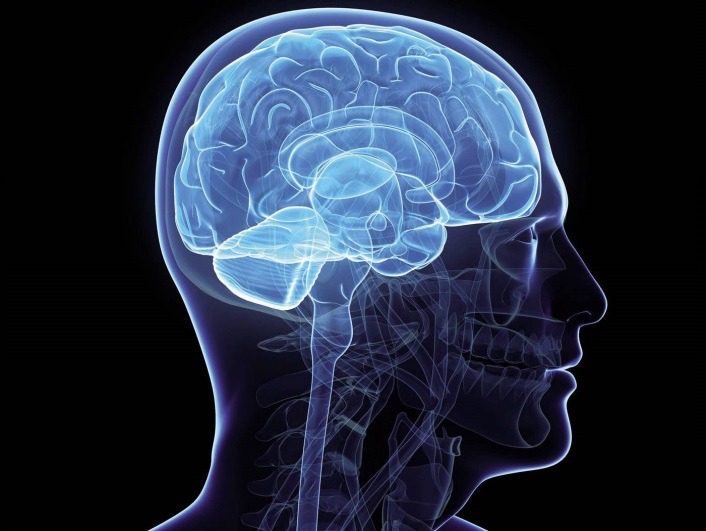 Výzkumné myšlení
Zkoumavý kritický přístup k vlastní práci.
Schopnost rozlišit význam výzkumu pro určitý obor.
Schopnost a touha hodnotit význam a zaměření výzkumu.
Schopnost a touha participovat na výzkumu.
Schopnost a touha aplikovat výsledky výzkumu.
Účel výzkumu
Druhy výzkumu – dle zaměření
Základní výzkum
Slouží k shromažďování informací za účelem formulace nebo dalšího rozvoje teorie.
Slouží k rozvoji poznatkové základny dané disciplíny a k jejímu pochopení.
Jeho prioritním úkolem není rychlé vyřešení daného problému.
Aplikace výsledků v praxi je v dlouhodobém horizontu.
Aplikovaný výzkum
Hledání řešení bezprostředního problému.
Aplikace výsledku v klinické praxi krátkodobý horizont.
Využití teoretických výsledků (získaných prostřednictvím základního výzkumu) v podmínkách konkrétní praxe.
Řešení problémů
Např. zjišťuje uplatnitelnost teorie základních lidských potřeb u nemocného mentální retardací
Rozvoj teorie
Např. rozvoj teorie základních lidských potřeb
Provázanost
Metodologický výzkum
Vyvíjí nové metody vědecké práce.
Ověřuje stávající metody vědecké práce.
Druhy výzkumu – dle rozsahu zaměření
Komplexní výzkum
Zkoumá všechny stránky a znaky jevu.
Parciální nebo částečný výzkum
Zkoumá jen některé stránky a znaky jevu.
Monografický výzkum
Zkoumá všechny stránky a znaky jevu ovšem v omezeném prostoru (např. jedna nemocnice)
Omezení výzkumu
Neexistuje dokonalý výzkum.
Každý výzkumný problém může být řešen různými výzkumnými postupy.
Výběr postupu je ovlivňován finančními možnostmi a časovou náročností.
Definice empirie & vědy & výzkum
Empirie je cílený a řízený způsob získávání informaci.
Výzkum je systematické, řízené, empirické a kritické zkoumání hypotetických tvrzení o předpokládaných vztazích mezi přirozenými jevy.
Věda je organizovaný (systematický a metodologický) způsob získávání poznání.
Výzkum v ošetřovatelství
Výzkum v ošetřovatelství
Teoretická základna každého vědní disciplíny  (i ošetřovatelství) se vytváří , rozšiřuje a aktualizuje výzkumem.








Ošetřovatelství je mladá společenskovědní disciplína, která přebírá mnohé s metodologie výzkumu v sociologii, psychologii, pedagogice a medicíny. Jedinec musí být vnímán holisticky jako bio-psycho-sociální- spirituální bytost.
Výzkum v ošetřovatelství je systematický proces využívající vědecké metody pro poskytnutí důvěryhodných důkazů, které formulují nové poznatky, nebo ověřují již stávající poznatky, přímo nebo nepřímo ovlivňující ošetřovatelskou praxi.
Stavební kameny výzkumu v ošetřovatelství
Metapardigma ošetřovatelství
Holistická filozofie
Jedinec
Teorie motivace
Teorie lidských potřeb
Co je a co není výzkum v ošetřovatelství
Výstupy výzkum v ose by měly hrát zásadní roli při rozhodování o ošetřovatelské péči.
Výstup výzkumu musí ovlivňovat péči o zdraví jednotlivce/skupiny nebo přispívat k rozvoji teoretických poznatků v ošetřovatelství. 
Výsledky by měly tvořit základnu pro tvorbu:
Standardů ošetřovatelské péče
Protokolu ošetřovatelských postupů a intervencí
Klinických doporučení
Nejsložitější je odlišit, zda se zaměření výzkumu týká opravdu ošetřovatelství nebo jiného příbuzného oboru např. medicíny.
Sestra ve výzkumu
Teoretická základna ošetřovatelství
Krátká anketa
1. Doplňte prosím téma bakalářské práce

2. Typ výzkumu BP (zatrhněte)
Kvantitativní
Kvalitativní
Přehledová práce
Kazuistika
Jiné (doplňte……………………………………………………………………………

3. Bavilo Vás zpracovávat BP (zatrhněte)?
Ano
Ano, ale jen některé pasáže – doplňte které:…………………………………………..
Ne

4. Co pro Vás bylo nejnáročnější při psaní BP (doplňte)?
 
 
5. Hodláte pokračovat v tématu BP při psaní diplomové práce?
Ano
Ne
Zatím nejsem rozhodnut/á
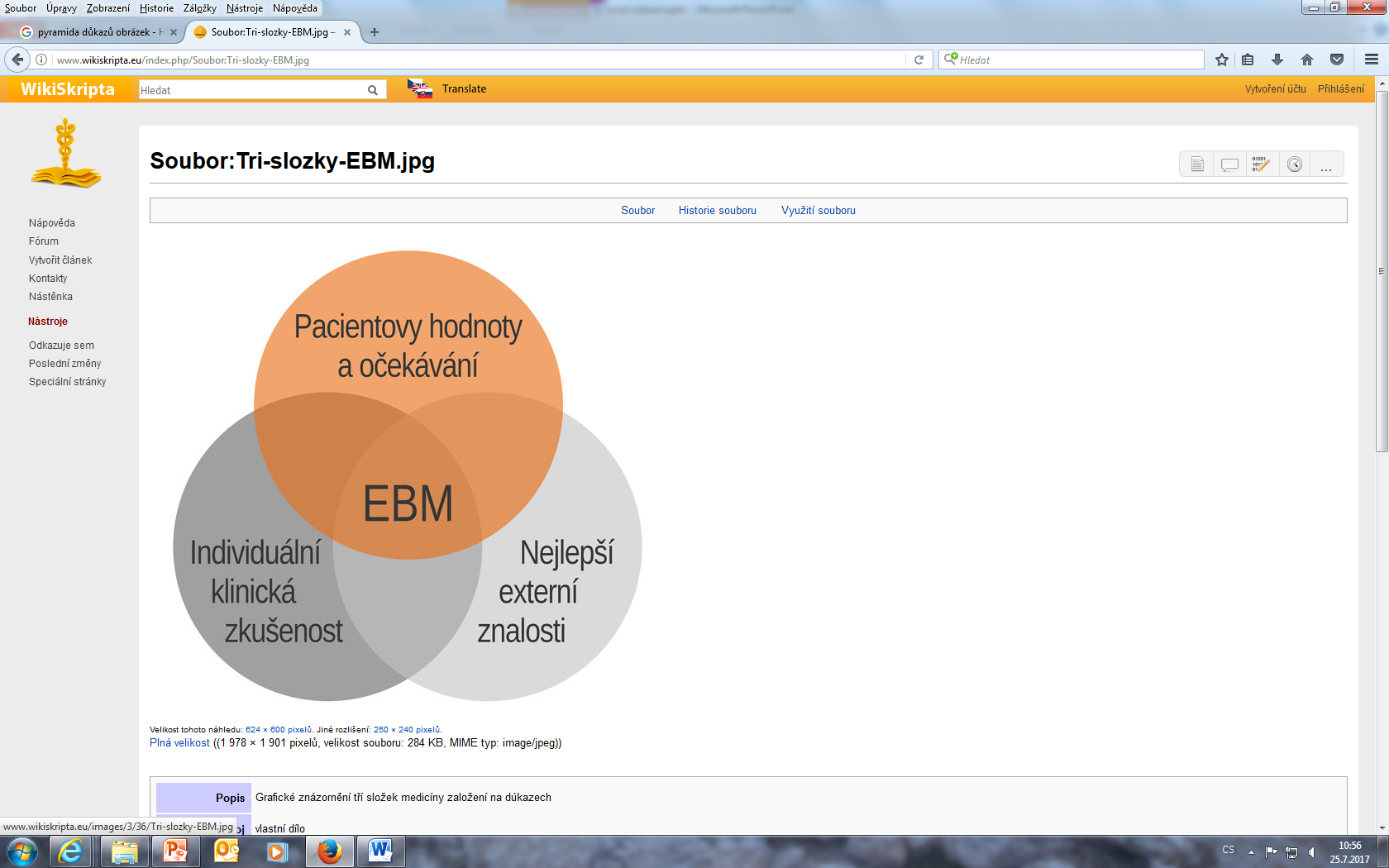 Evidence Based Medicine (EBM)
Medicína založená na důkazech



Evidence Based Practice (EBP)
Praxe založená na důkazech



Evidence Based Nursing (EBN)
Ošetřovatelská praxe založená na důkazech
PRAXE ZALOŽENÁ NA DŮKAZECH
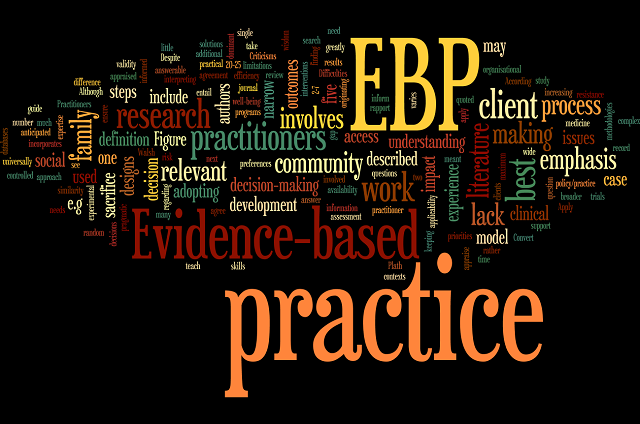 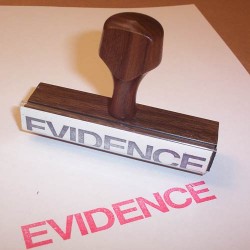 1 krok: posouzení situace
Posouzení konkrétní klinické situace. Snaha o maximální benefity pro všechny zúčastněné strany.

Posouzení zohledňuje:
Pacienta
Zdravotníky
Zdravotnický systém
2 krok: formulace klinické otázky
Standardizovaný formát klinické otázky PICO(TS) a PECO(TS)
I 
INTERVENCE


E
EXPOZICE
P
POPULACE
O
VÝSLEDEK
(OUTCOMES)
C
SROVNÁNÍ
(COMPARSION)
T
ČAS
(TIME)
S
PROSTŘEDÍ
(SERRING)
3 krok: hledání nejlepších důkazů
Stanovení klíčových slov na základě formulace klinické otázky PICO(T)
Anglicky
Česky
Volba vyhledávače
Google, SCOPUS, Web of Science, Medline, CINAHL…
Využití vyhledávače v KUK – prohledává cca 150 databází současně
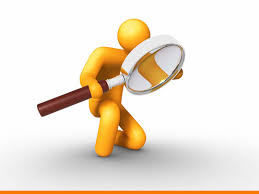 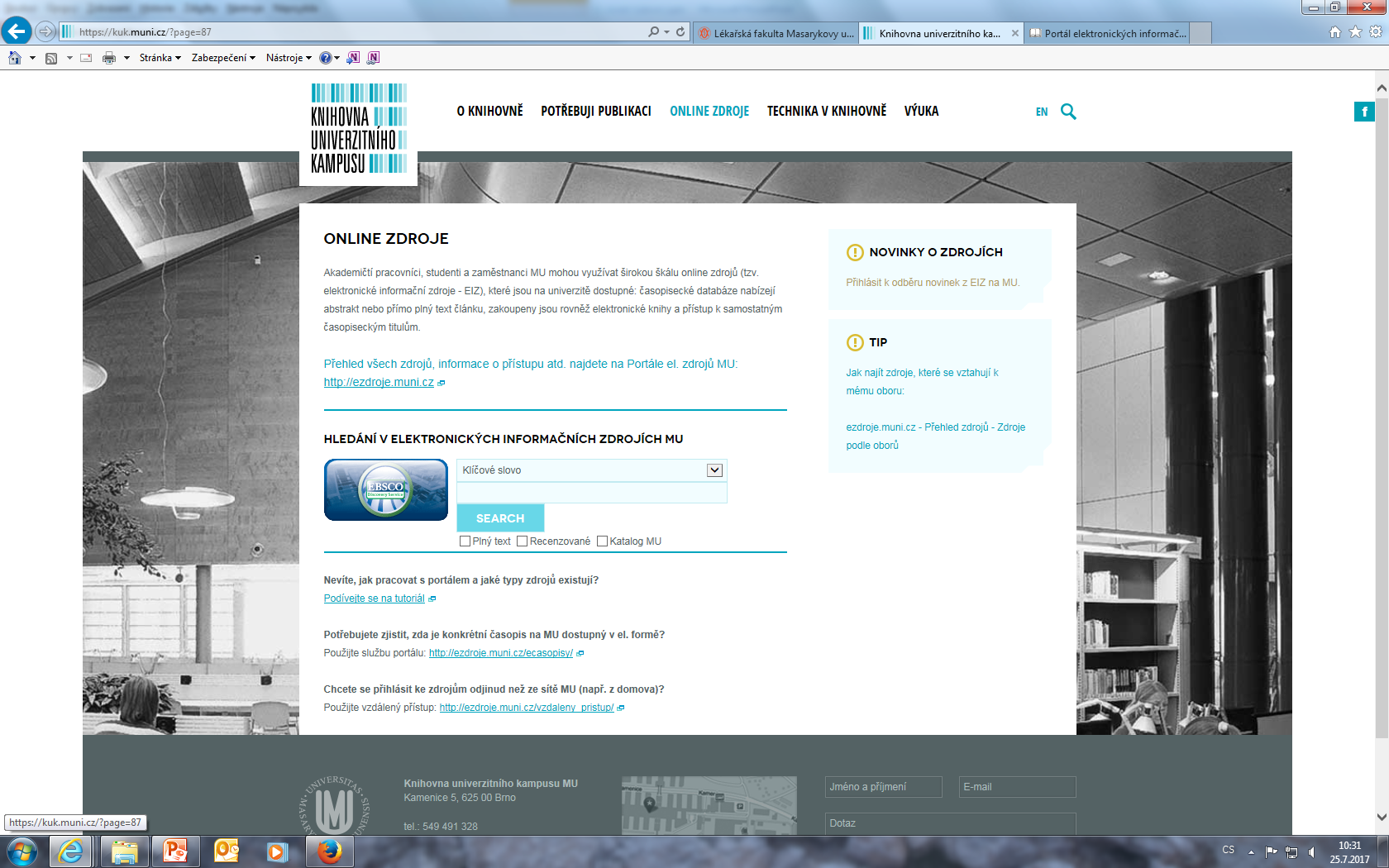 Stanovení limitů vyhledávání
Rok vydání
Jazyk
Strukturovaný abstrakt nebo full text …
https://www.youtube.com/watch?v=Cephh8yXk3I
4 krok: kritické posouzení důkazů
Rozhodování o síle (validitě a reliabilitě) důkazů.

Ideální stav: více  posuzovatelů vybírá dle předem stanovených parametrů, které informace jsou validní  a relevantní
Zdroje informací, které vyberou všichni se uplatní k tvorbě výstupu
Posuzované parametry
Relevantnost uvedených zdrojů
Rok výzkumu
Metodologie
Charakteristika cílového souboru
Sběr dat a jejich analýza
Závěry a interpretace
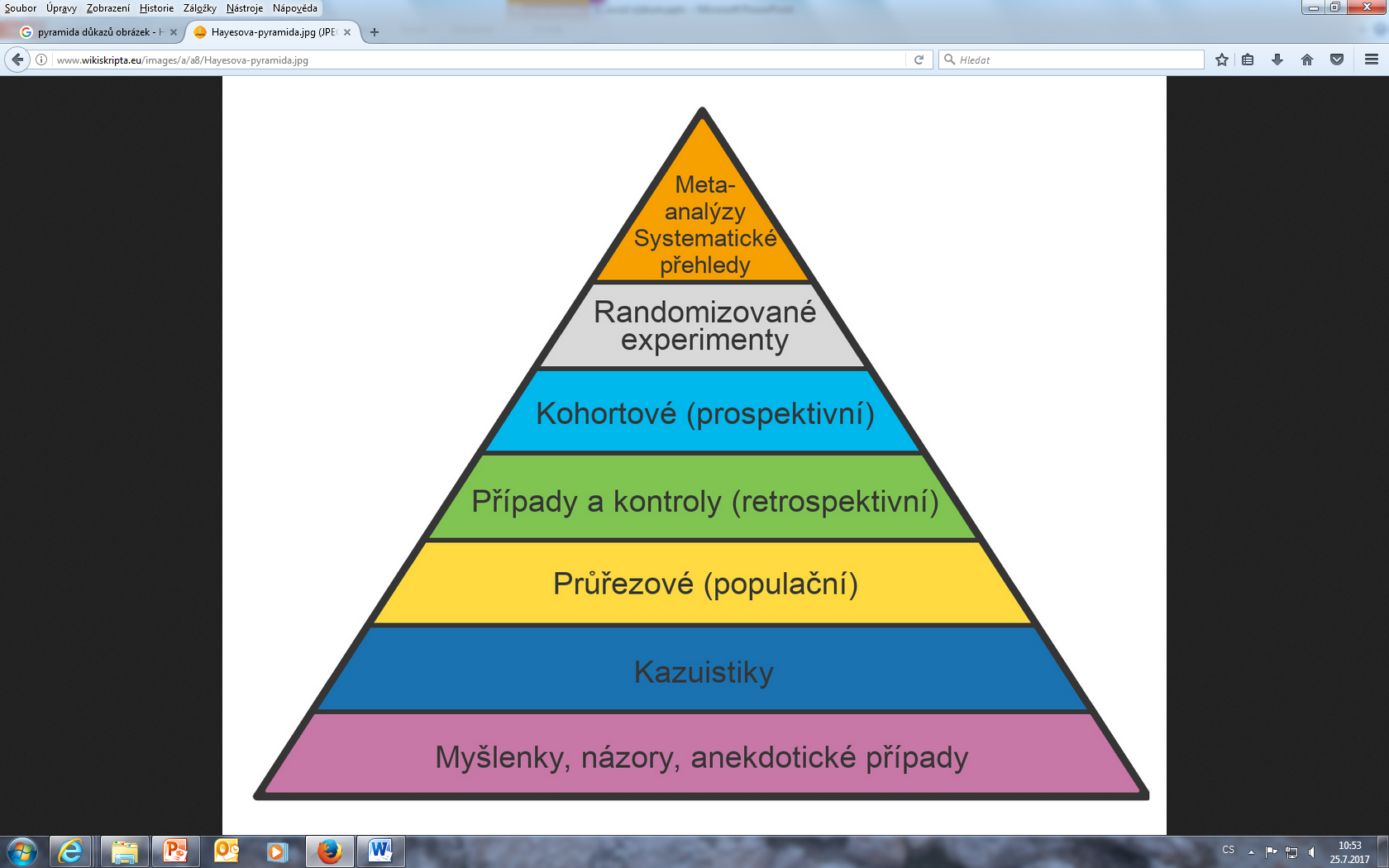 Hayesova pyramida evidence důkazů
(Čím výš, tím větší váha důkazu)
5 krok: aplikace důkazů
Aplikace důkazů v konkrétním klinickém prostředí.

Aplikace zohledňuje:
Klinické prostředí 
Preference pacienta a jeho blízkých
Klinické zkušenosti sestry
6 krok: zhodnocení
Hodnocení efektivnosti a účinnost aplikace důkazu v klinické praxi.
Klinické doporučené postupy = KDP
Systematicky vytvářená stanoviska usnadňující rozhodnutí o vhodné a přiměřené zdravotní péči v určité klinické situaci.
Formulace na základě poznatků definovaných  prostřednictvím EBM, EBP, EBN.
Kvalita KDP je závislá na postupu procesu EBM, EBP, EBN.
Zdroje
BÁRTLOVÁ S., SADÍLEK P., TÓTHOVÁ V. Výzkum v ošetřovatelství. Brno, Národní centrum ošetřovatelství a nelékařských zdravotnických oborů, 2008. ISBN 978-80-7013-467-2.
BRABCOVÁ, J a kol. Skoč! Aneb reálný život, Plzeň: Grafia 2005, ISBN 80 -902340-7-9
http://knihovna.upol.cz/lf (vzdělávání, DSP).
DISMAN, M. Jak se vyrábí sociologická znalost. Karolinum, Praha 1993, 2005.
FARKAŠOVÁ, D. A kol. Výzkum v ošetrovatelstve. Martin: Osveta, 2006.
ISBN 80-80632-286.
HENDL, J. Kvantitativní výzkum: základní metody a aplikace. Praha: Portál, 2005. ISBN 80-7367-040-2.
HUŠÁK, V. Jak napsat publikaci? Jak připravit prezentaci?, Olomouc: LF UP 2007, ISBN 978-80-44-1736-3.
CHRÁSKA, M. Metody pedagogického výzkumu: základy kvantitativního výzkumu. Praha: Grada Publishing, 2007. ISBN 978-80-247-1369-4.
KUTNOHORSKÁ, J. Výzkum v ošetřovatelství. Praha: Grada, 2009. ISBN 
978-80-247-2713-4.
MAZALOVÁ, L. Kapitoly z výzkumu v ošetřovatelství, Olomouc: Fakulta zdravotních věd 2016. Dostupné: http://old.fzv.upol.cz/fileadmin/user_upload/FZV/DSP_Osetrovatelstvi/Skripta/Kapitoly_z_vyzkumu_v_osetrovatelstvi.pdf
PLEVOVÁ I, et al. Ošetřovatelství. I Praha: Grada, 2011. ISBN 9788024735573.
PUNCH, K. Úspěšný návrh výzkumu. Translated by Jan Hendl. Vyd. 1. Praha: Portál, 2008. 230 s. ISBN 9788073674687.
ŽIAKOVÁ, K et al. Ošetrovateľstvo teóra a vedecký výzkum, Martin: Osveta 2003, ISBN 80-8063-131-X
http://www.e-metodologia.fedu.uniba.sk/index.php/o-ucebnici/ako-citovat.php
https://www.google.cz/search?q=Testov%C3%A9+krit%C3%A9rium&ie=utf-8&oe=utf-8&client=firefox-b-ab&gfe_rd=cr&dcr=0&ei=GEe6WeTHCKGE8QfBkYXoCQ
http://home.ef.jcu.cz/~birom/stat/cviceni/09/p_value.pdf
Děkuji za pozornost
Pracovní úkol
Rozvaha na příští hodinu
Vymezte výzkumný problém kterému byste se chtěli věnovat v rámci diplomové práce.

Využijte při formulaci PICO(T) rámec